Celebrating the Seasons
Epiphany and Candlemas
Practicalities
Check the latest Coronavirus guidance
If in doubt ask your Archdeacon!
Weblinks:
Church of England:
https://www.churchofengland.org/more/media-centre/coronavirus-covid-19-guidance-churches
Salisbury Diocese (front page)
https://www.salisbury.anglican.org/whos-who/news-and-events/coronavirus
Risk assessment
Check copyright
Journey
Pilgrimage
In person
Connect with ramblers 
Walk for charity

Virtual Pilrgimage
Descriptive walks with photos, reflection and prayer points
Filmed walk with songs, reflections and poems as backing track

Could we involve local youth groups?
Journey
Labyrinths 
Tin cans (foodbanks)
Stones…sand…ropes…hosepipes…plant pots!
In the snow?!
For the housebound
Gift bags – finger labyrinths, reflection and night light, star biscuit…

Could we involve local youth groups?
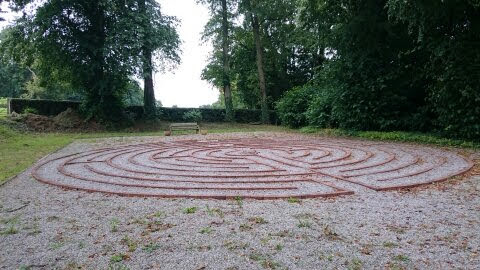 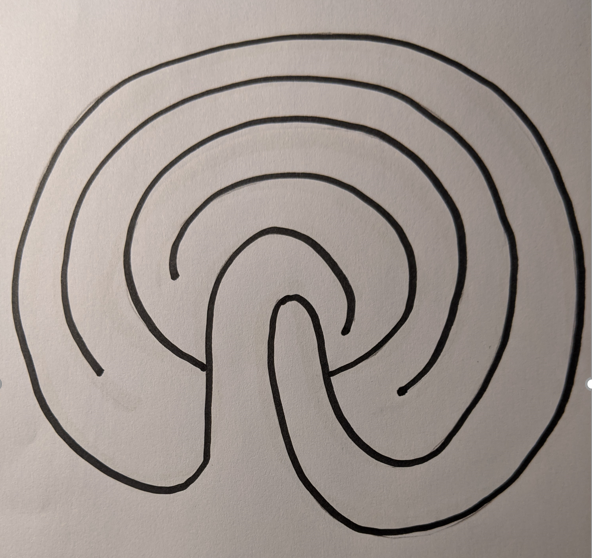 Journey
Discipleship
Online or in person - small groups
On-line enquirers’ course
Prayers and reflections on seasonal themes e.g.
light and hope
Lament in the psalms
Life’s Big Questions
Look ahead to Lent…
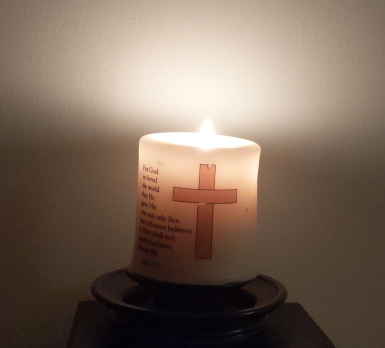 Light
Knitted stars - Treasure hunt?

Can we light up the church/community building with a star?

Paint stones for a cairn or trail

Follow the Star – lots of ideas for all ages from posadas to prayers to promises
https://www.churchofengland.org/sites/default/files/2018-11/Star%20activities%20tidied_Christmas%20to%20Epiphany_LAYOUT.pdf
;
Prayer
Dedicated prayer groups

Prayer Spaces in the Community

Prayer bags for the community
Prayer stars 
Candles for windows
Star shaped bakes
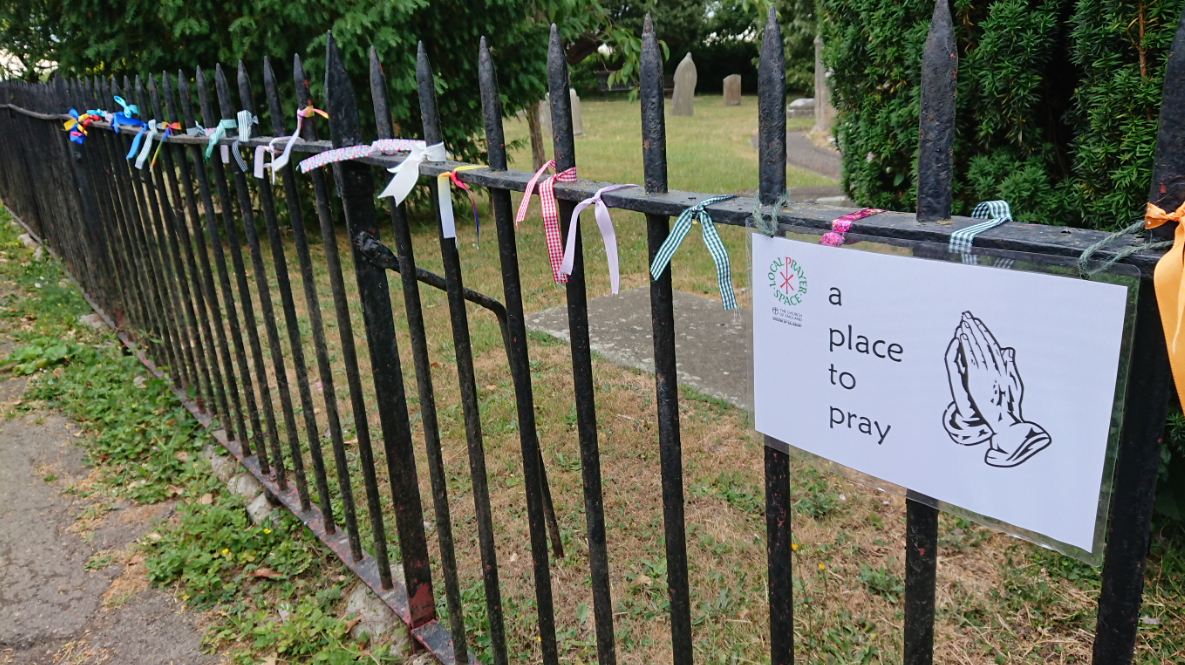 Prayer
24-7 prayer rooms – in situ and online
https://www.24-7prayer.com/virtualprayerrooms

Prayer Spaces in Schools:https://www.prayerspacesinschools.com/
Check out Bishop Cannings CE VA Primary School (includes a labyrinth):
https://www.salisbury.anglican.org/resources-library/schools1/spirituality/bishops-cannings-prayer-spaces-2020/bishops-cannings-prayer-space-2020-writeup

Charities
E.g. Christian Aid – lots of resources for prayer
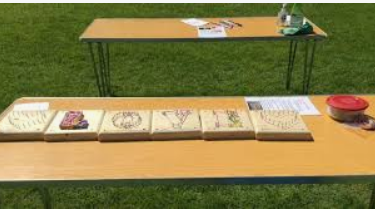 Christingle @ Candlemas
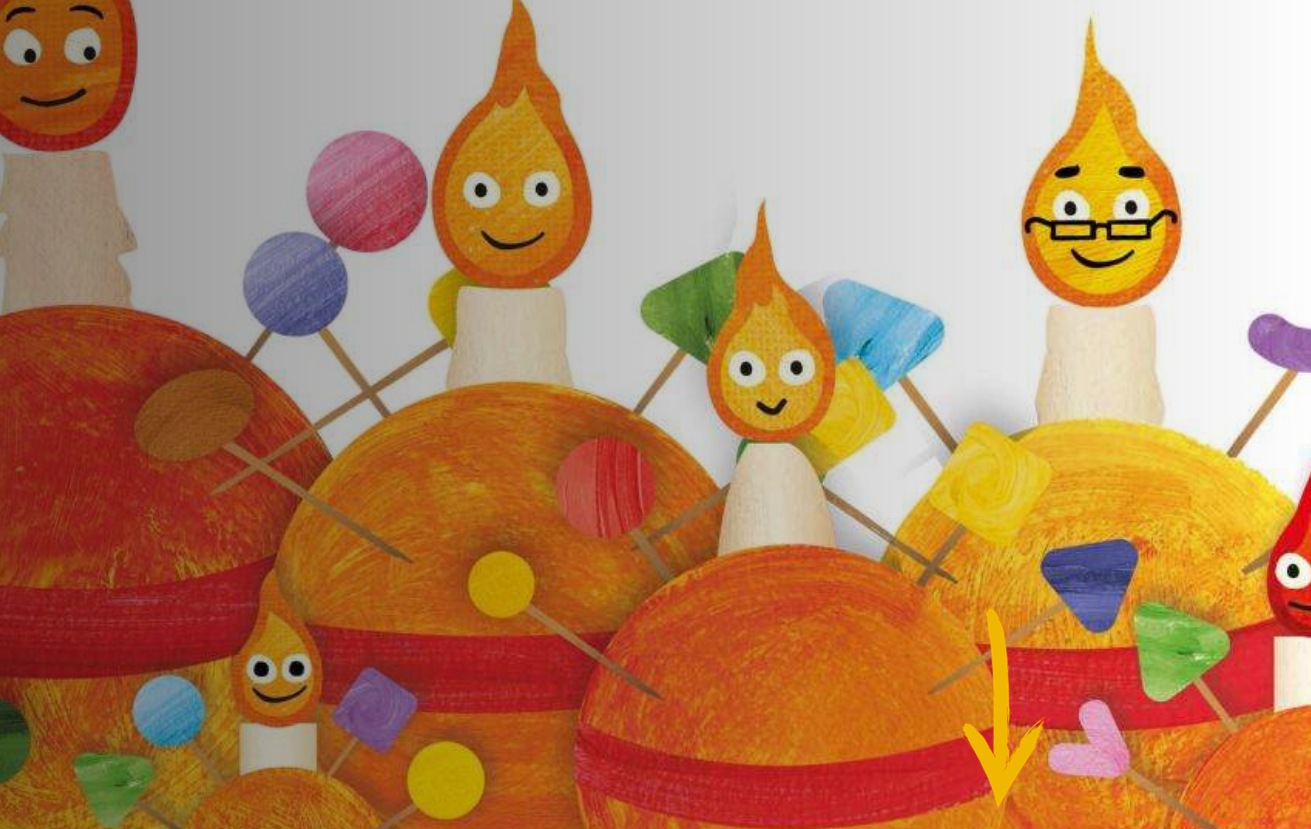 Party!
Online via Zoom (pre-distribute bags and invitations)
In person – picnic party
BYO tea
BYO blanket
Create individual boxes of activities – name them!
Families take craft home
Store boxes for another time and replenish with a new activity

Opportunities to connect with baptism families to celebrate their baptisms
See ideas for Christingle from Christmas webinar
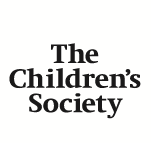 https://www.childrenssociety.org.uk/how-you-can-help/fundraise-and-events/christingle
;
Care Homes and older people
BRF resources – www.brfonline.org.uk/
Anna Chaplaincy - https://www.annachaplaincy.org.uk/
Messy Vintage - https://www.messychurch.org.uk/messy-vintage
Faith in later life - https://faithinlaterlife.org/resource-hub/
Daily Hope a free phone number (0800 804 8044)
Care Homes and older people
Group activity – e.g. mobile

Individual activity – e.g. painted jam jar/battery night lights

Recorded reflections on a cd

Prayer space in the home




Epiphany season resources: Messy Vintage, Jill Phipps and Katie Norman, BRF, 2021, used by kind permission of BRF, brfonline.org.uk.
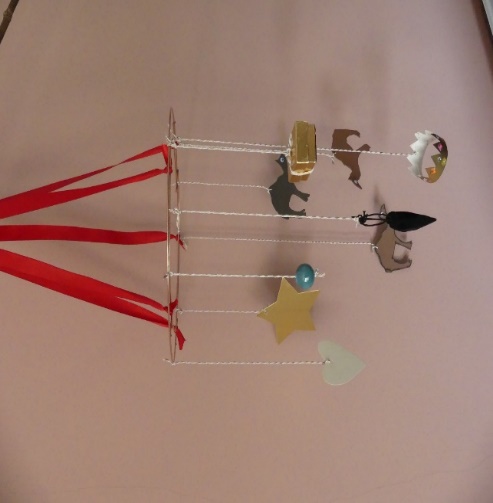 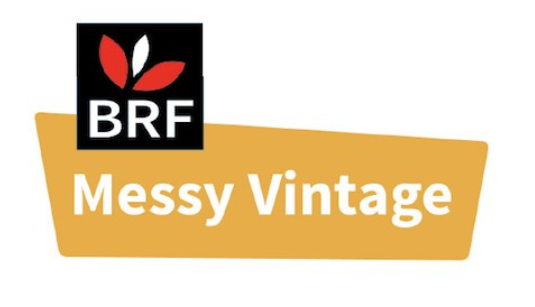 Carers
Carers – in care homes
Thank you bags
BRF resources available in support of carers 

Carers in the community

The families – what can we offer in support?

Could there be a support group for carers?

Epiphany season resources: Messy Vintage, Jill Phipps and Katie Norman, BRF, 2021, used by kind permission of BRF, brfonline.org.uk.
Worship
for the Epiphany Season: 
Liturgy and music resources on the web-link
All-age services e.g. from Revd Canon Sandra Millar E&D, CofE:
Beyond the Stable 
Share the Light
 
Traditional services

Special services for the rural New Year celebrations e.g.
Wassail – blessing the orchards for a good harvest
Blessing the plough 
Imbolic (at Candlemas)
Worship
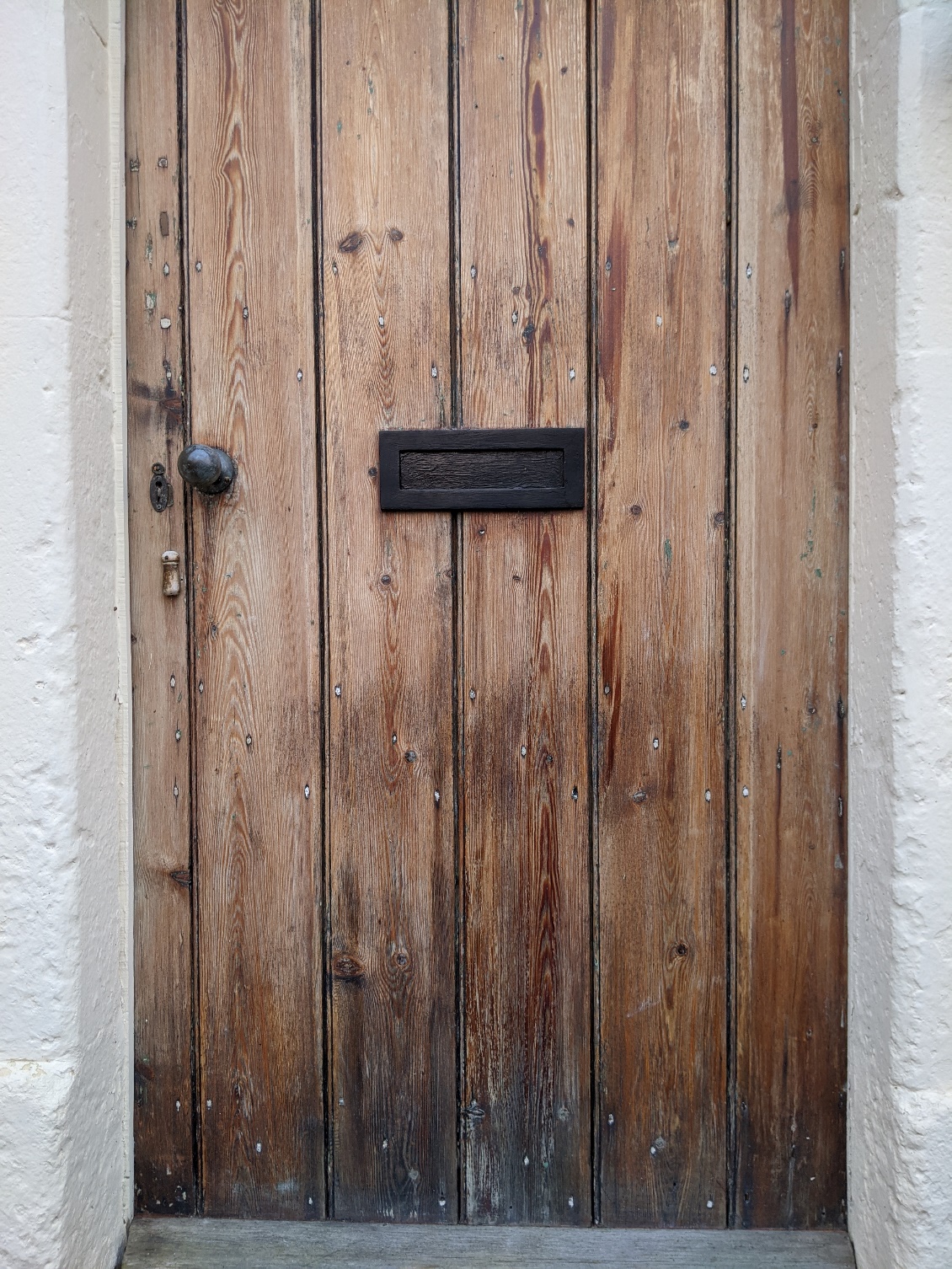 20 + C + M + B + 21
Chalking the Door…
Worship
Chalking the Door House Blessing : 
20 + C + M + B + 21

Traditionally Twelfth Night

Gather to ask God’s blessing on our homes, communities, workplaces

What you need
A piece of chalk!
The numbers are the year
The letters could be 
Caspar, Melchoir, Balthazar
Christus Mansionem Benedicat – ‘May Christ bless this home’
Worship
Resources for the Epiphany Season: 

Prayers for lighting a candle
Music resources and hymn/song suggestions

Ideas for talks and sermons
Could there be a sermon series on shining God’s light into the community? 
How about a camel rap?!
https://www.barnabasinschools.org.uk/search?keywords=epiphany

Books on the festivals – links on the handouts
Worship
for the Epiphany Season: 

Outdoor worship
Forest Church
Fire pits and marshmallows?
Bonfires and sparklers?
Activities in the churchyard 
Conversations about conservation
Celebrating the Seasons
Resources
Celebrating the Seasons:
https://www.salisbury.anglican.org/resources-library/ministry/rural-hope/celebrating-the-seasons/?searchterm=celebrating%20the%20seasons
Rural Field Officers:
Dorset		Richard Hancock: rfodorset@salisbury.anglican.org
Sarum		Claire Horton: rfosarum@salisbury.anglican.org
Sherborne	Margaret Preuss-Higham rfosherborne@salisbury.anglican.org
Wilts		Rhona Floate: rfowilts@salisbury.anglican.org
Energising Local Ministry:
Janet Smith	plumsmith18@gmail.com
Ministry for Mission Resources Officer:
Steve Inglis: stepheninglis@salisbury.anglican.org

Claire Horton, Rural Field Officer, Sarum Archdeaconry 2020